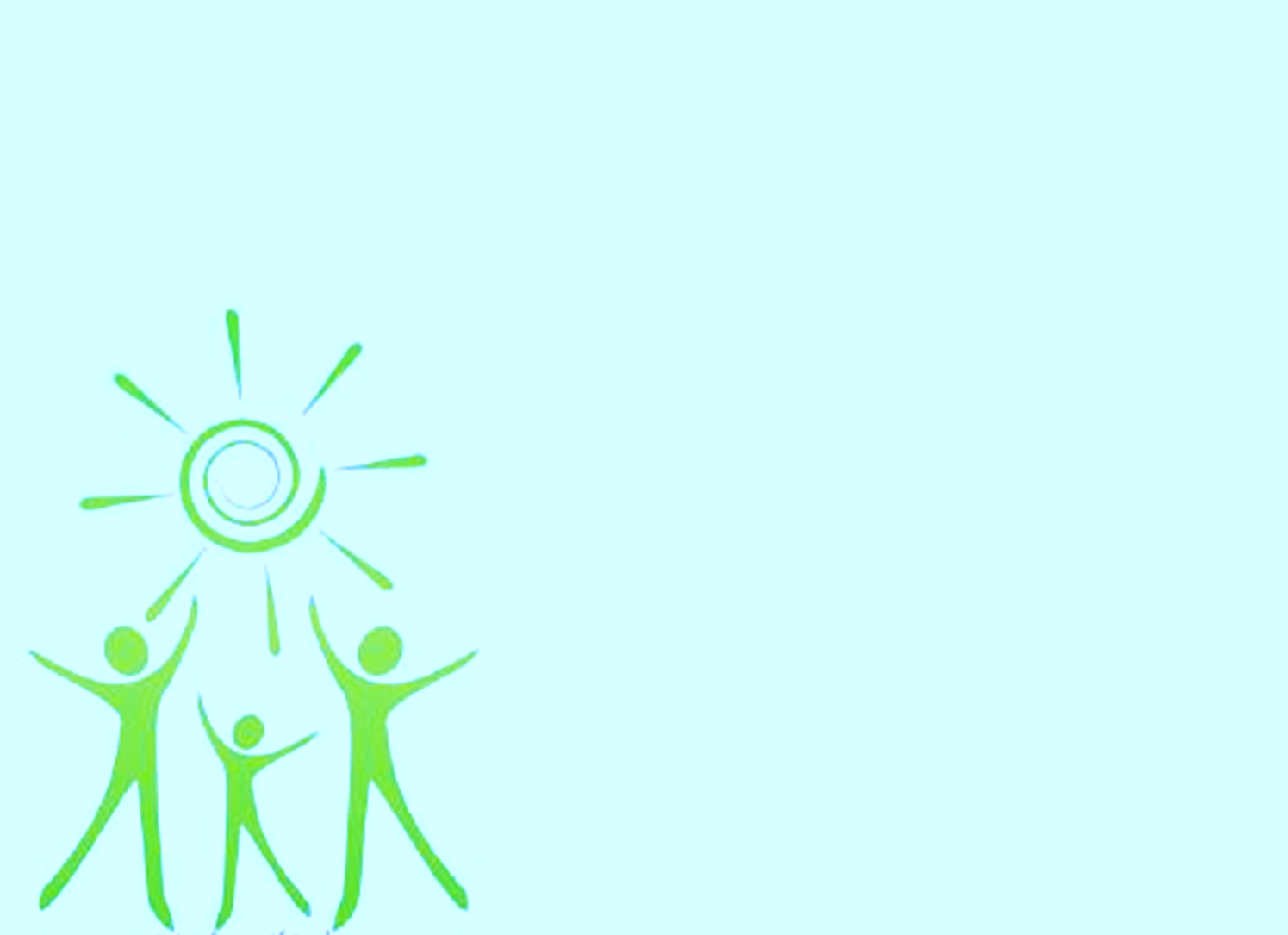 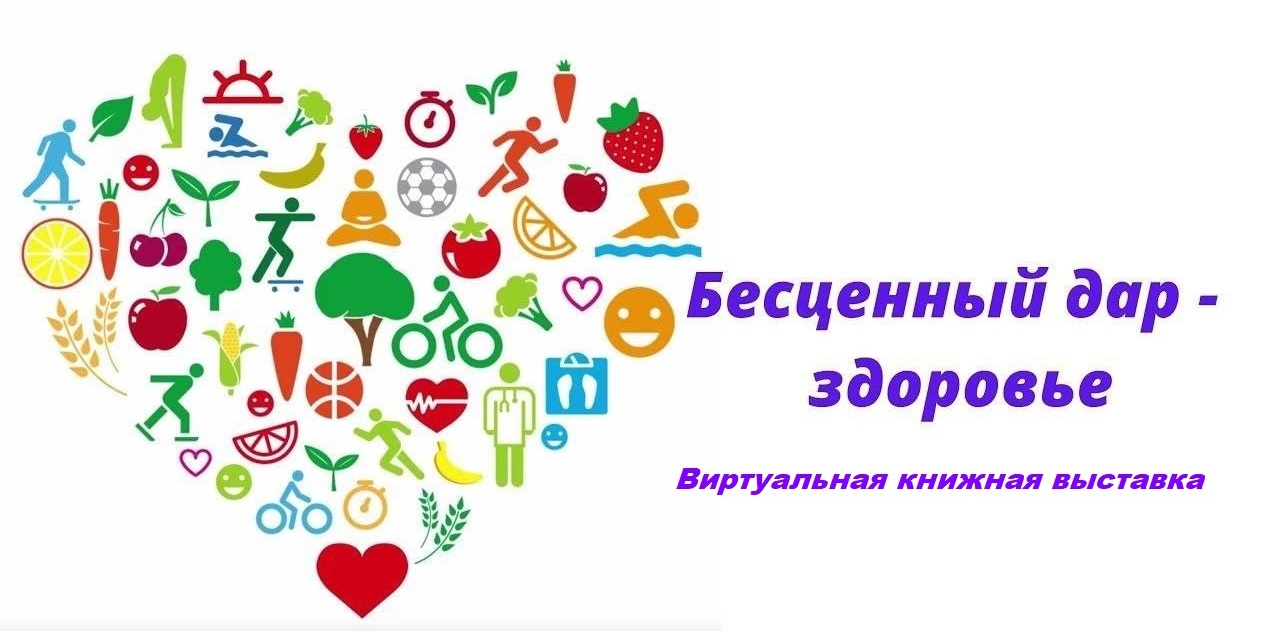 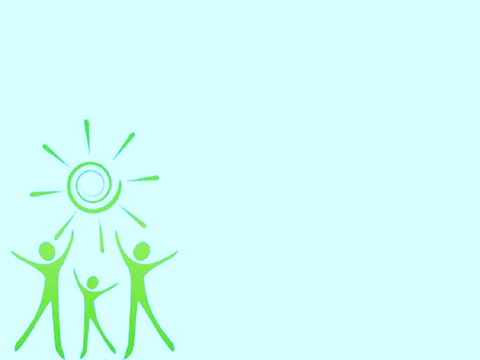 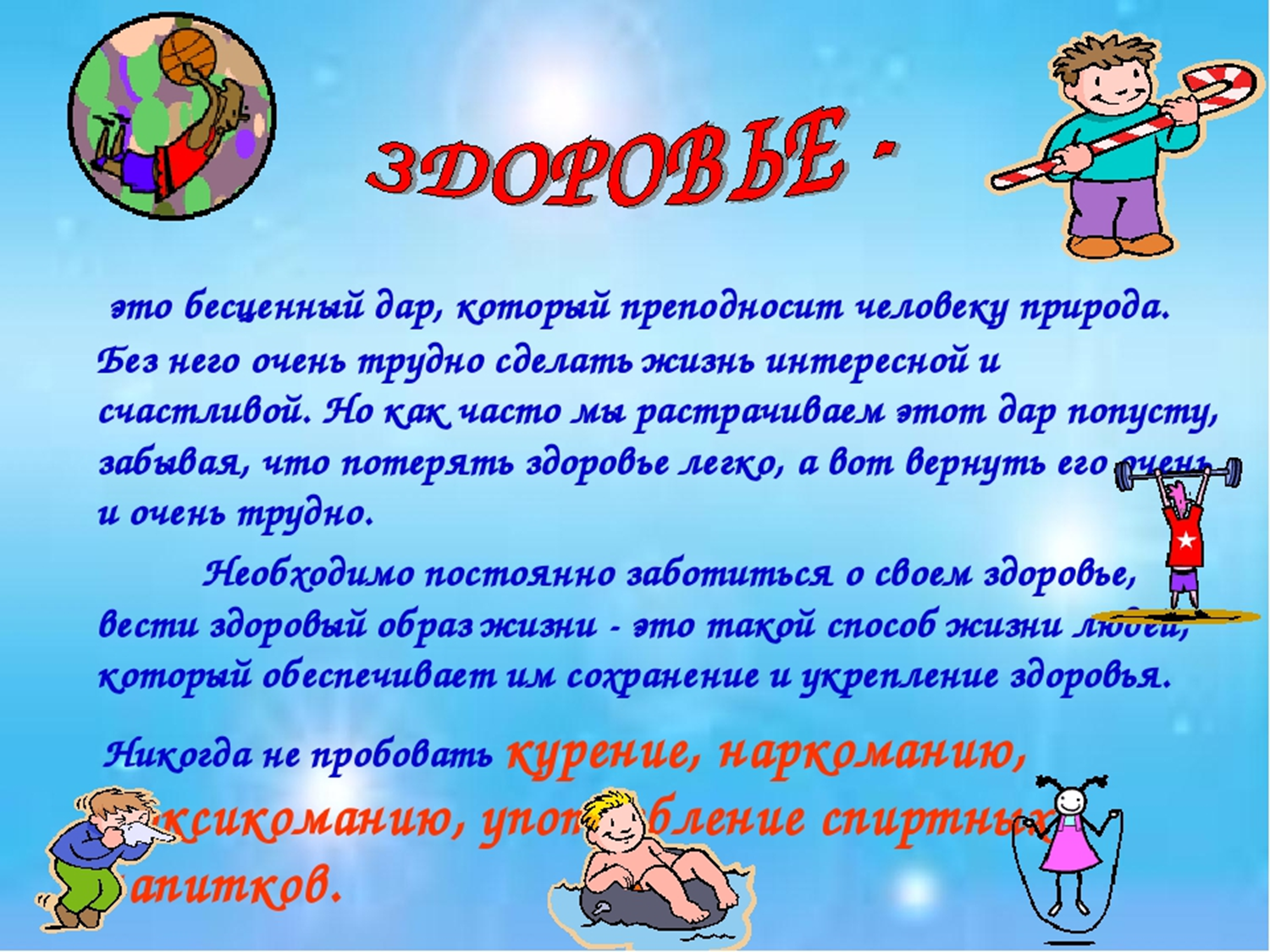 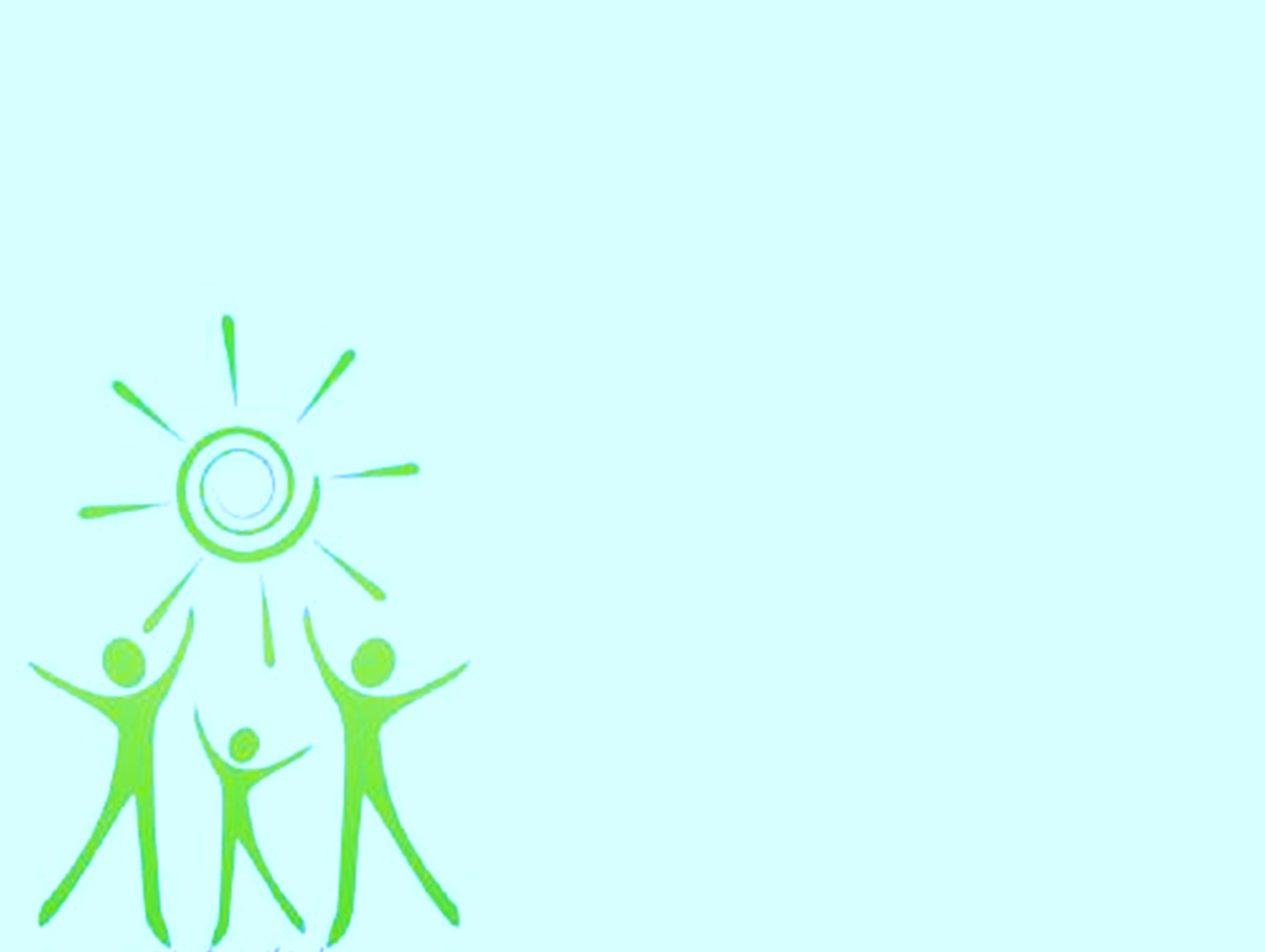 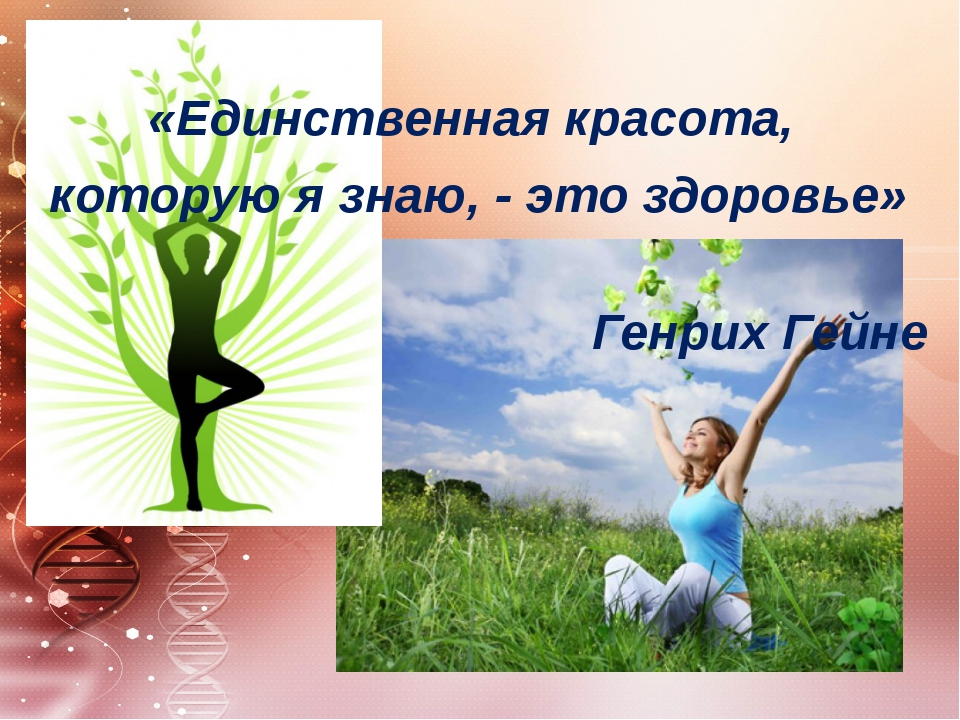 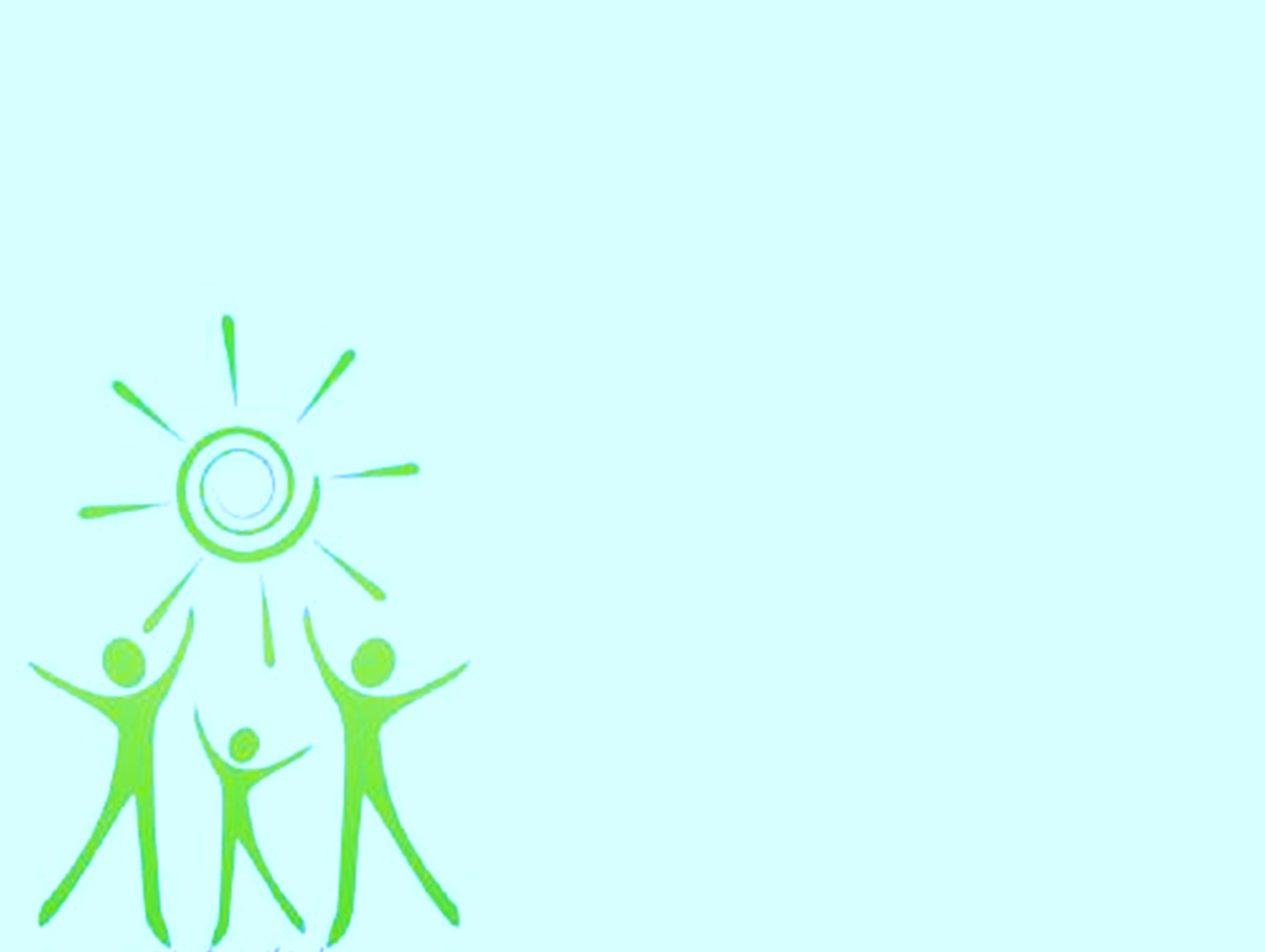 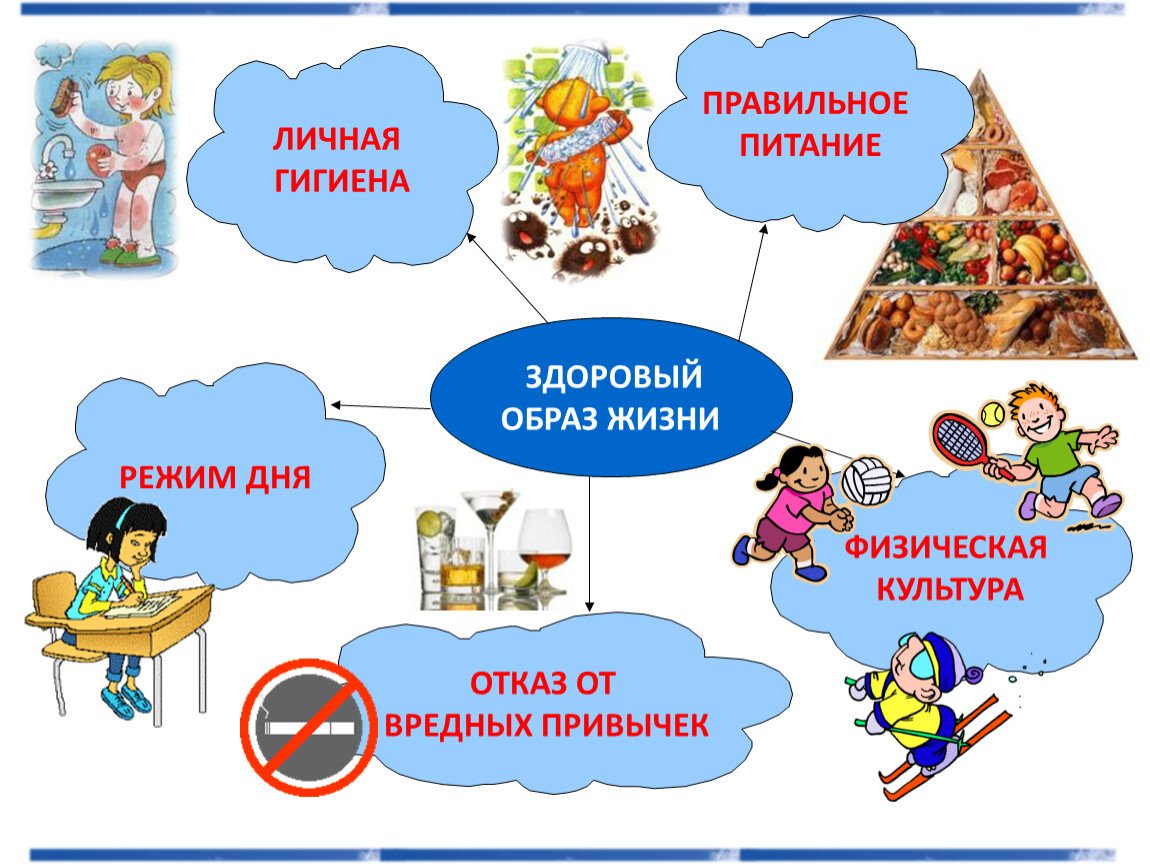 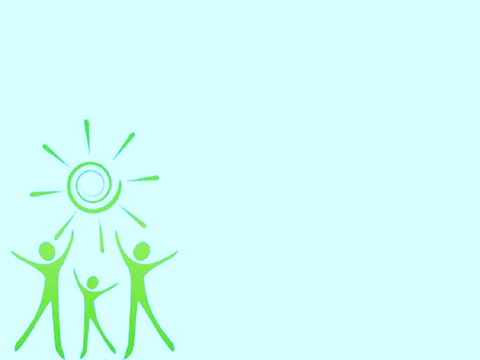 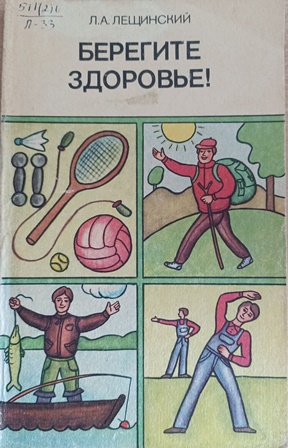 Лещинский Л.А. 
Берегите здоровье! / Л. А . Лещинский . – Москва: Медицина, 1985 . - 64 с. , ил. 

В брошюре подробно рассматриваются основные компоненты режима здоровой жизни, в том числе режима труда и отдыха, распорядок дня, методы физической тренировки,  закаливание. Особое внимание уделено вопросам воздержания от курения и употребления алкоголя. Даны советы по режиму здоровой жизни для пожилых и старых людей.
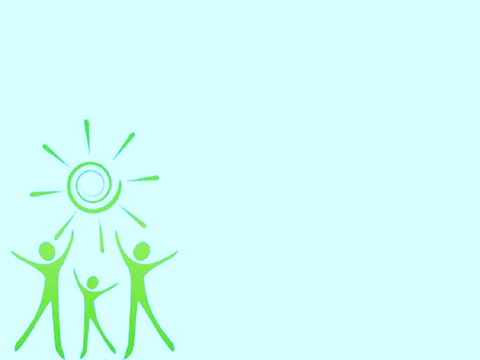 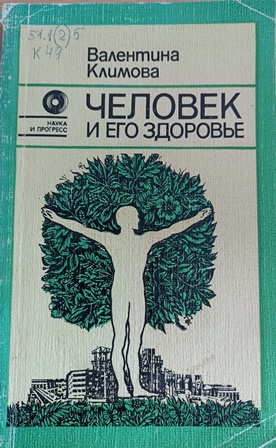 Климова  В. И. Человек и его здоровье 
 / В. И. Климова. – Москва : Знание , 1985. - 192 с.


Научно- художественная книга, в которой о здоровье человека рассказывается с точки зрения  его зависимости от социальных условий  труда и отдыха, от того, насколько правильно сам человек оценивает свое состояние, какой ведет образ жизни. В книге использованы материалы психологических, физилогических, экологических и других исследований, приведенных в последние годы.
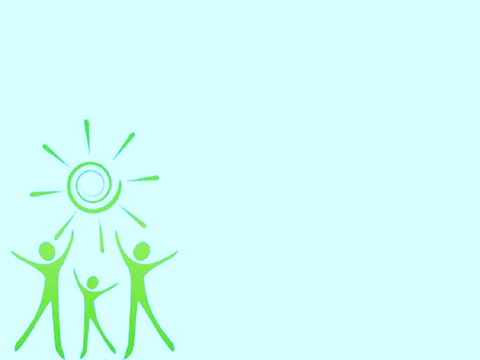 Лоранский.  Д.Н.
Азбука здоровья /Д. Н. Лоранский, В.С. Лукьянов. -  Москва: Профиздат, 1990. – 175 с.

В популярной форме освещаются в книге гигиена труда, отдыха, питания, семейных отношений: борьба с пьянством, алкоголизмом, курением, наркоманией и другие проблемы связанные с воспитанием физически крепкого поколения, культивированием здорового образа жизни. Большое внимание уделяется самовоспитанию, даются конкретные советы по профилактике заболеваемости.
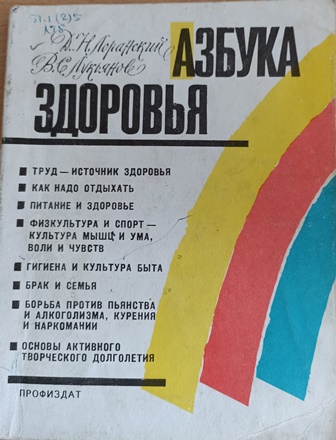 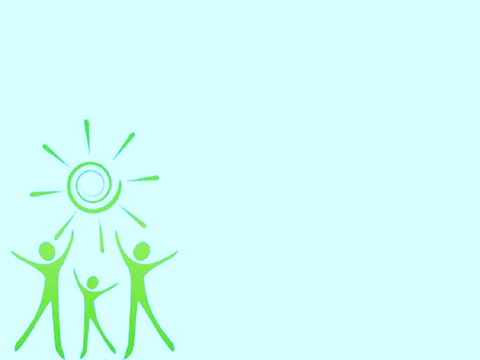 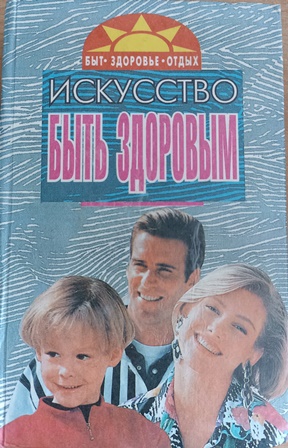 Искусство быть здоровым: Харьков : Основа, 1995 . - 448 с., ил


Эта книга, рассчитанна на массового читателя любого возраста.
Она поможет вам поменьше обращаться к врачам, стать красивыми, полными сил, добиться в жизни успеха, и все это благодаря себе и нашим советам.
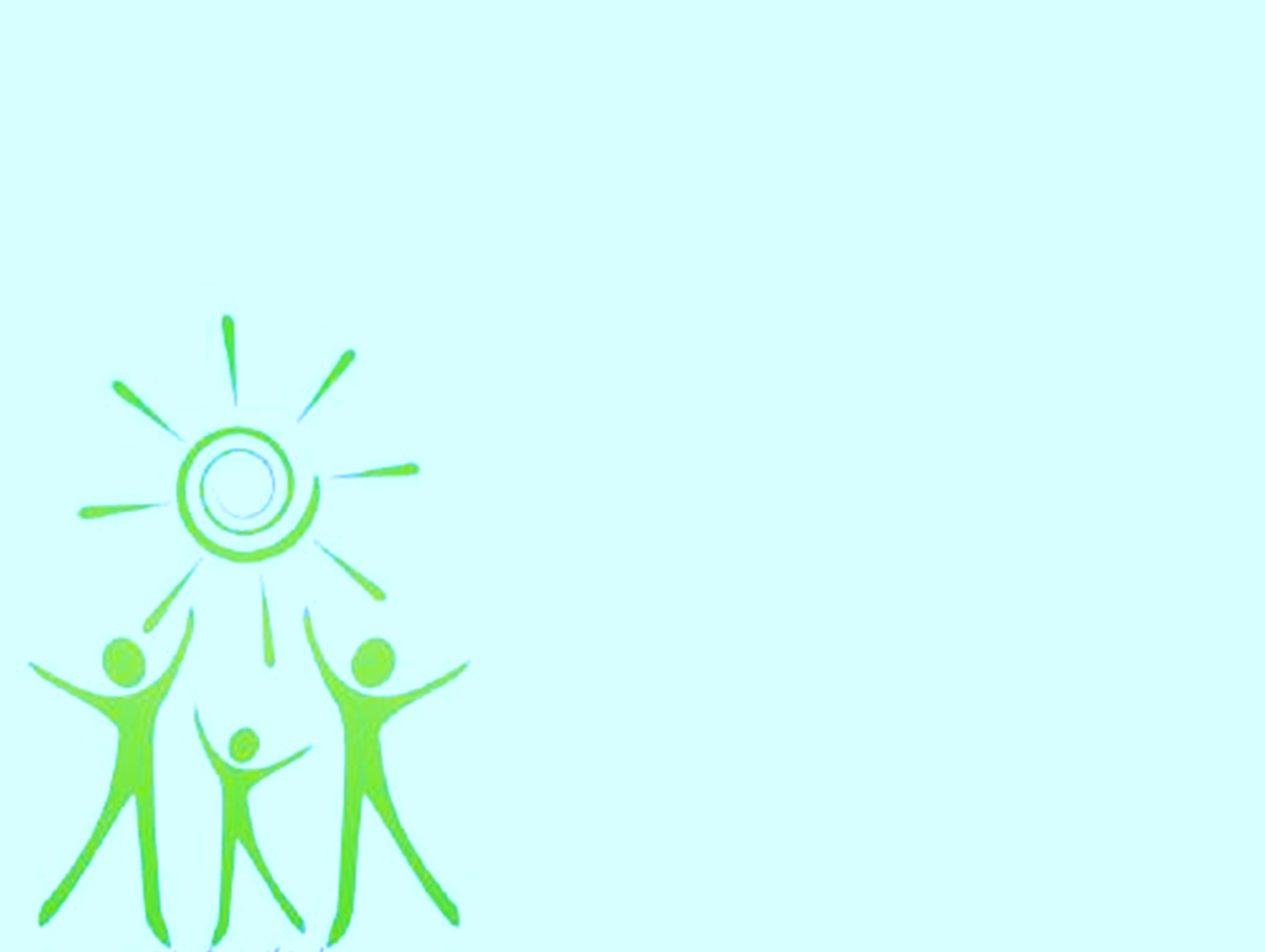 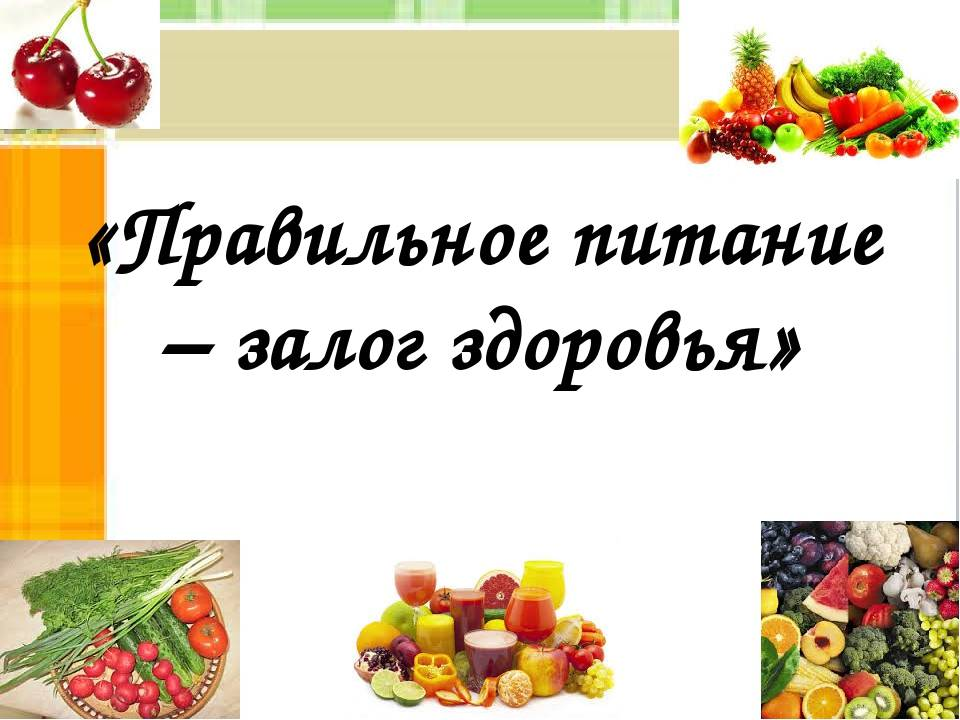 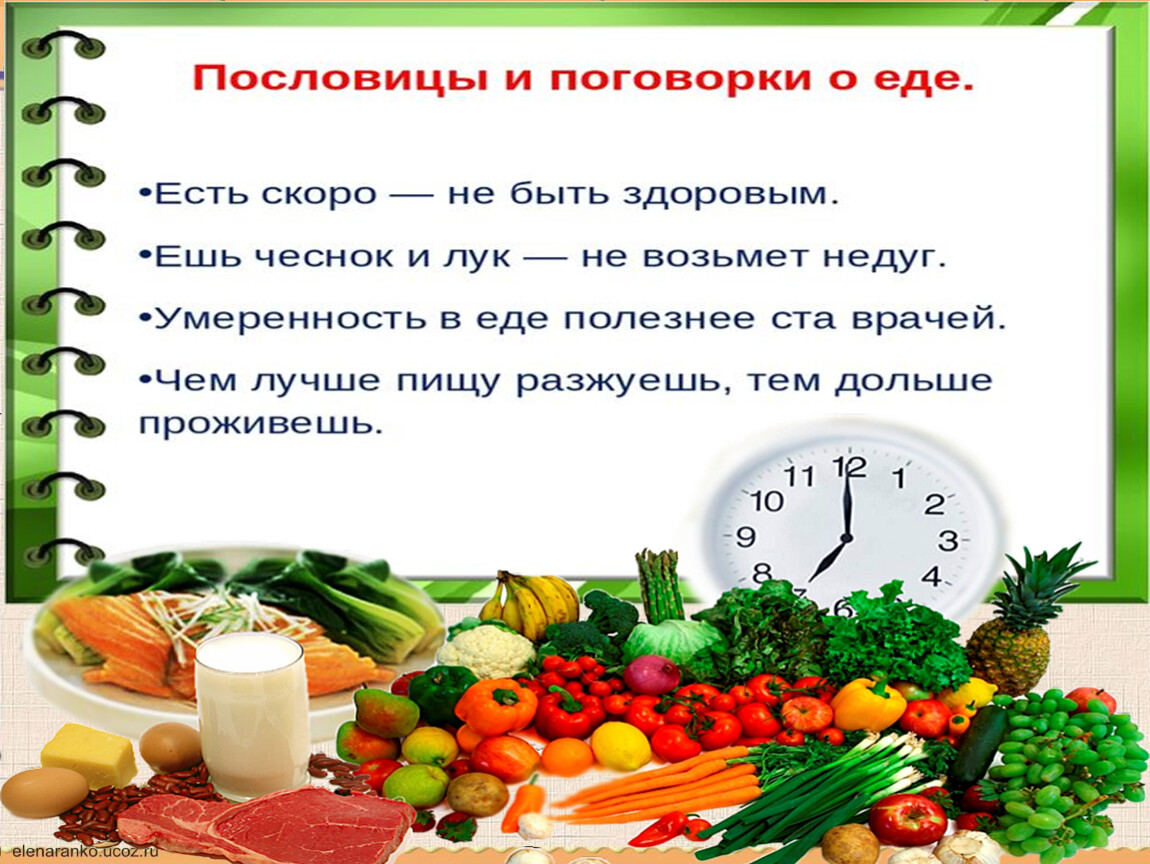 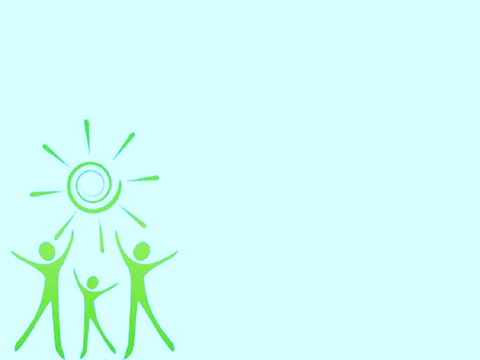 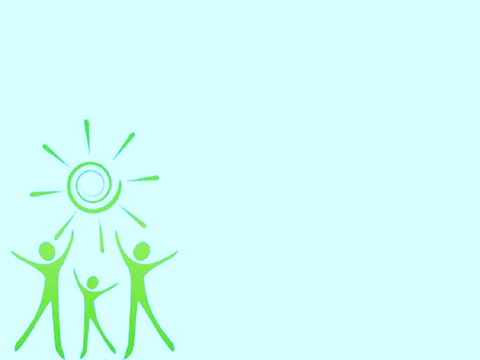 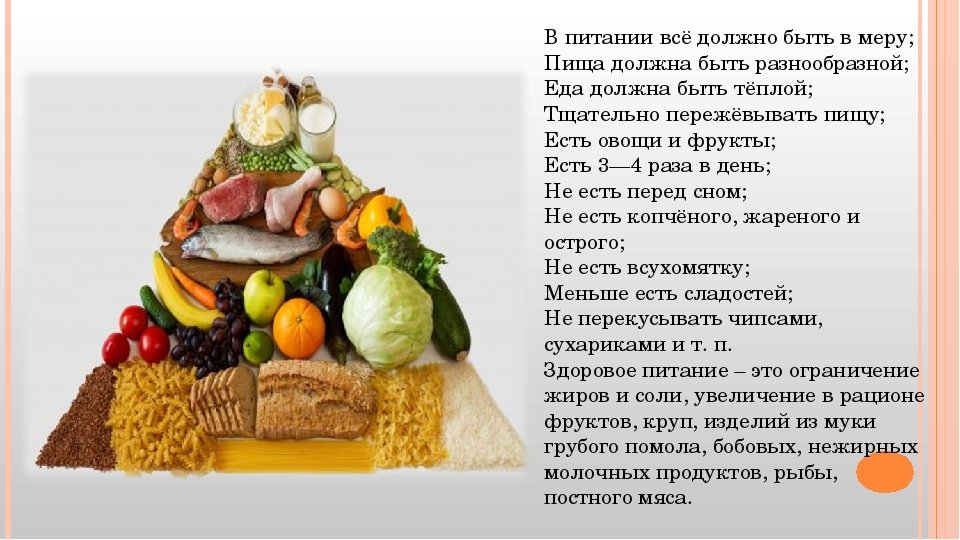 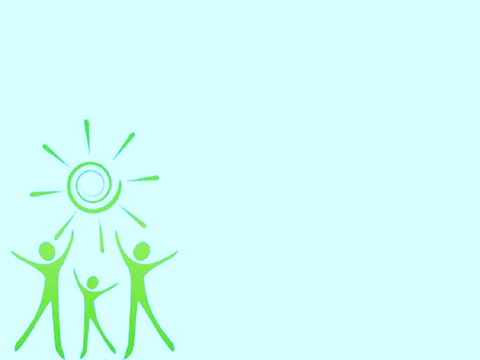 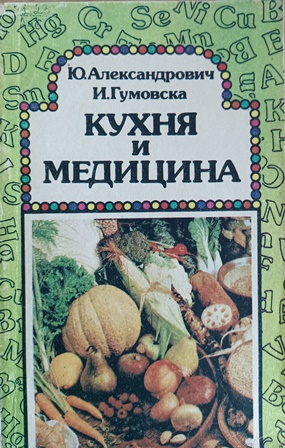 Александрович Ю.
Кухня и медицина / Ю. Александрович , И. Гумовска. -  Москва: Наука, 1991.- 224 с.

Возникновение болезней цивилизации обусловлено нарушением среды обитания человека: отравлением почвы, вод, воздуха, отходами промышленного производства, особенно тяжелыми металлами , уменьшением содержания в почве жизненно необходимых для человека микроэлементов-  «активаторов жизни», поддерживающих имунную систему. Книга знакомит читателя с ролью каждого из микроэлементов в жизнедеятельности человеческого организма и дает простые, доступные практические советы по восполнению недостатка этих микроэлементов в пище.
Предназначена для широкого круга читателей.
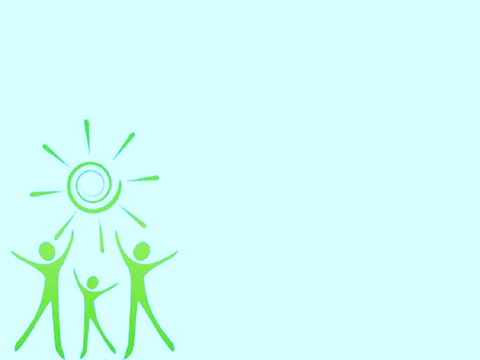 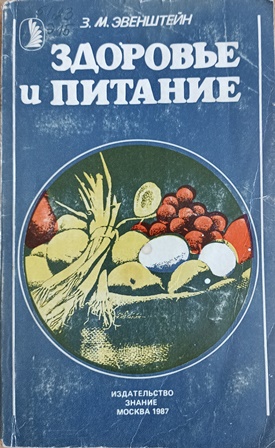 Эвенштейн З. М.
 Здоровое питание  / З . М. Эвенштейн. - Москва: Знание, 1987. - 256 с.

По данным Всемирной организации здравоохранения, рациональное сбалансированное питание способствует продлению жизни человека в среднем на 7 лет. Велико значение верно составленной диеты для лечения и профилактики многих, в том числе весьма распространенных заболеваний. В пище человека содержится более 600 различных веществ, 96% которых обладают лекарственными свойствами. 
Книга знакомит читателя с современной концепцией сбалансированного питания, рассказывает о пользе и вреде различных модных диет, содержит советы по реорганизации питания здоровых людей в соответствии с их возрастом и образом жизни, а также рекомендации лечебного питания. 
Для широкого круга читателей.
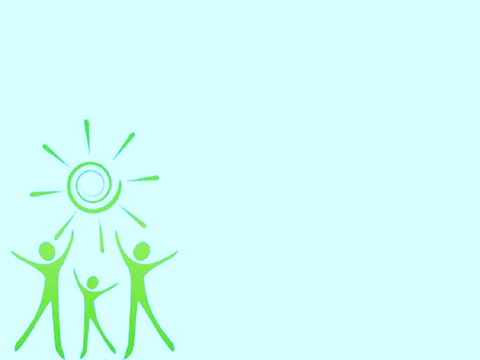 Кастелли У. 
 Полезный жир, вредный жир: Как снизить уровень холестерина и уберечься от сердечно-сосудистых заболеваний / У.  Кастелли, Г. Гриффин. – Москва:  ФАИР-ПРЕСС, 2002. – 336 с. 

Эта книга – о сердце, о том как помочь ему работать дольше и лучше.
Вы сможете рассчитать потребление вредных и полезных жиров, установить контроль за уровнем холестерина, определить свое отношение к курению и алкоголю, необходимости физических нагрузок и приему лекарств. Здесь же вы найдете рецепты блюд, позволяющих вкусно питаться, не отягощая свой организм излишним холестерином.
Для широкого круга читателей.
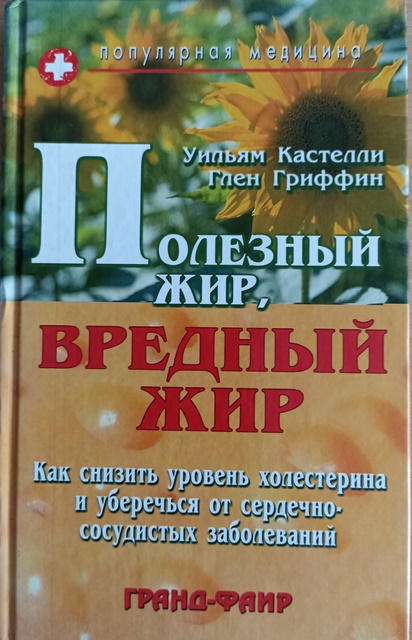 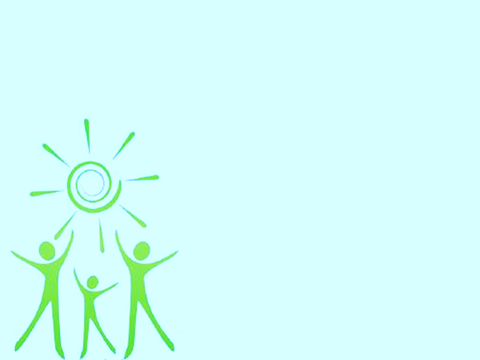 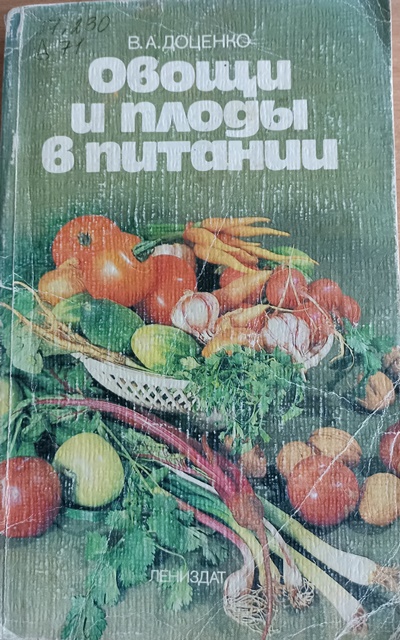 Доценко В. А.
Овощи и плоды в питании / В. А. Доценко . - Ленинград: Лениздат, 1988- 287с., ил.

В книге рассказано о важном значении овощей и плодов в питании здорового и больного человека. Особое внимание уделено использованию этих ценных витаминизированных продуктов ав рациональном питании различных возрастных групп населения.
Даны рецепты приготовления блюд.
Рассчитана на массового читателя.
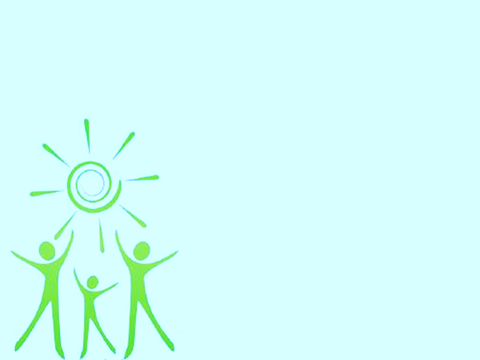 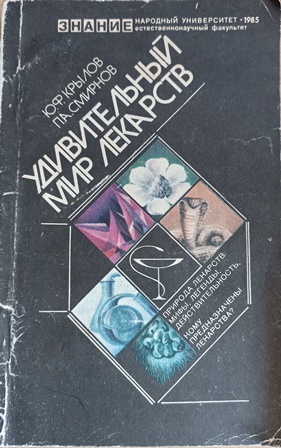 Крылов Ю. Ф , Смирнов П.А.
 Удивительный мир лекарств. – Москва: Знание, 1985. – 144 с.
 

Лекарственные препараты занимают важнейшее место в арсенале лечебных средств современной медицины. Авторы книги с научных позиций  рассматривают исторические и социальные аспекты поиска и применения лекарств, эволюцию взглядов  человечества на способы лечения, а также меры, направленные на профилактику побочного действия лекарств.
Книга адресована широкому кругу читателей.
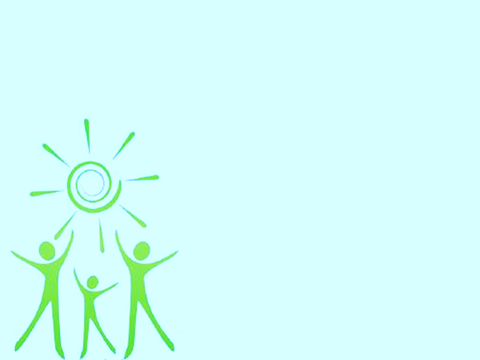 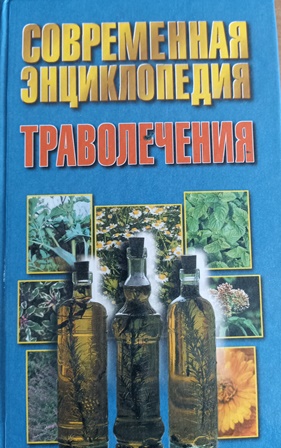 Современная энциклопедия траволечения / Автор составитель  Н. В. Беляев . - Минск : Современный литератор , 1999.- 928 с.



Книга предложенная вашему вниманию , посвящена лекарственным растениям и всевозможным способам их применения. В книге широко представлены полезные рецепты, которые применяются как в медицинских так и в косметических целях. Предложенные советы помогут вам правильно и умело использовать целебные свойства растений.
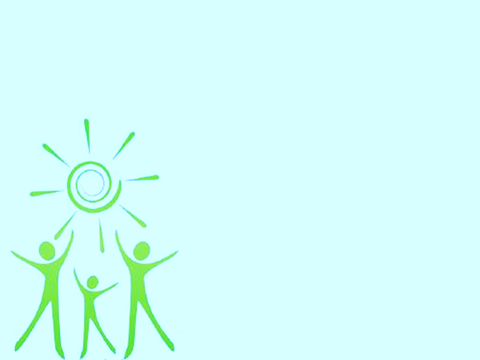 Синяков А.Ф.
Большой медовый лечебник / А.Ф.Синяков. -  Москва: Издательство ЭКСМО - Пресс, 2000. - 592 с.

Прочитав эту книгу , вы убедитесь , что продукты пчеловодства и лекарственные растения и сегодня не уступают самым современным медикаментам, а в некоторых случаях оказываются более эффективными при излечении многих серьезных недугов. Книга содержит огромное количество рецептов и рекомендаций и будет полезна не только людям , страдающим различными заболеваниями, врачам-специалистам, интересующимся народными методами лечения, пчеловодам и пасечникам, но и ши широкому кругу читателя, стремящемуся расширить свои знания в области нетрадиционной медицины.
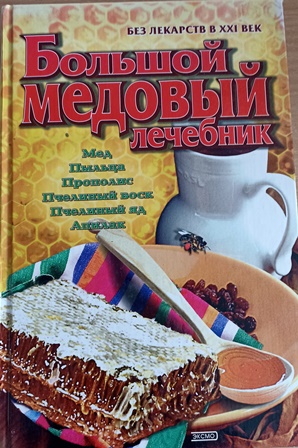 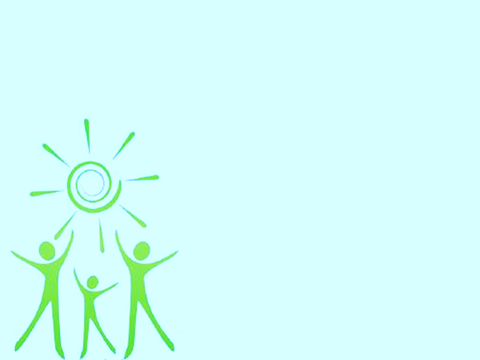 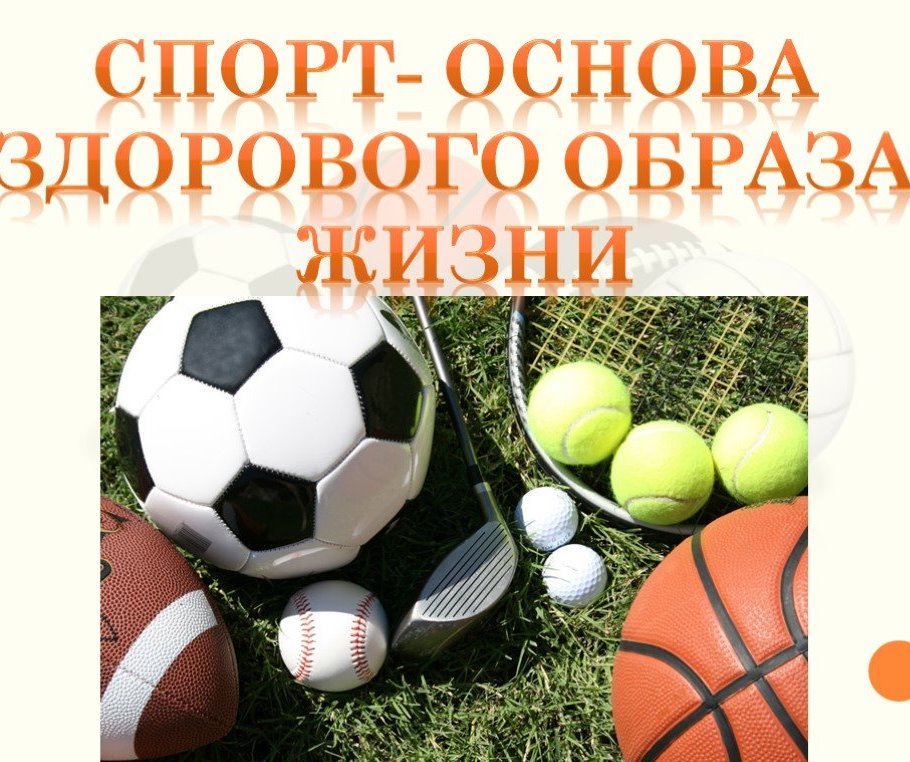 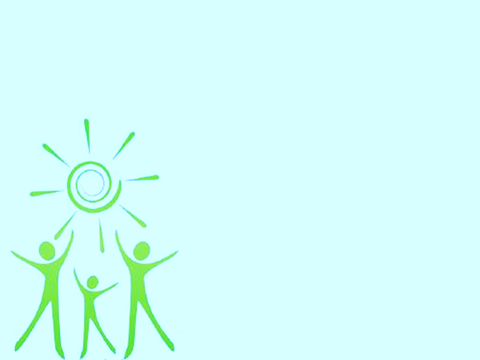 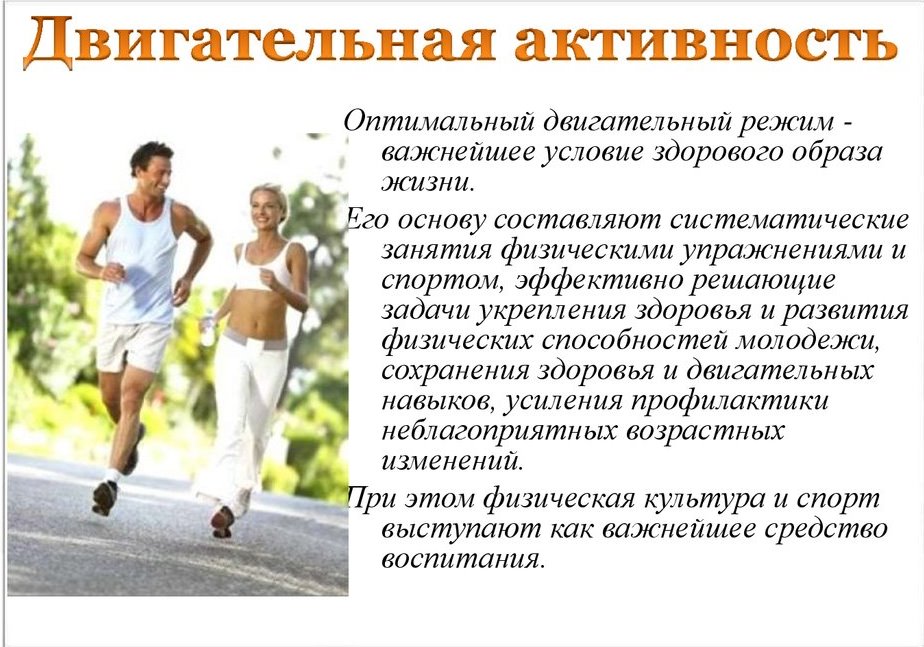 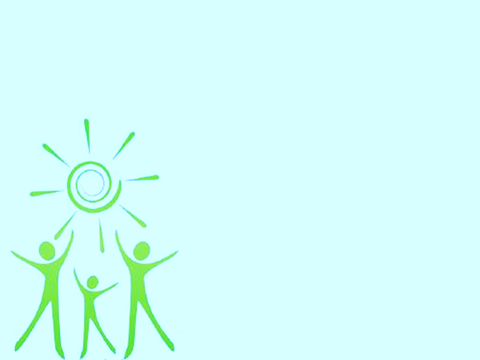 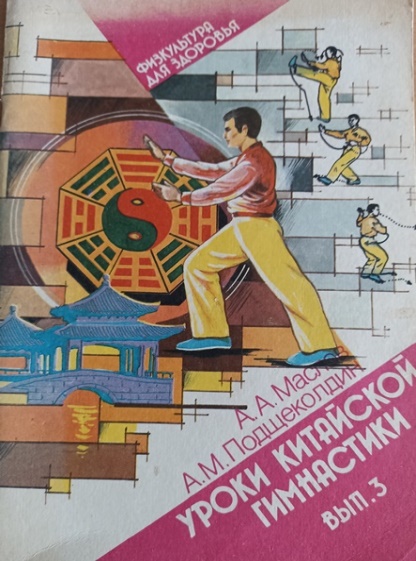 Маслов А. А.
Уроки китайской гимнастики / А. А. Маслов, А. М. Подщеколдин
- Москва: Советский спорт, 1990.- 94 с., ил.



В этой брошюре читатель найдет комплексы упражнений китайской гимнастики.
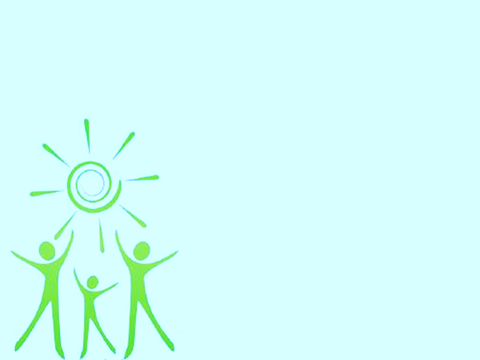 Лечебная физическая культура: Справочник/ Епифанцев. В. А.  под редакцией В.А. Епифанцева. - Москва: Медицина, 1987. - 528 с., ил.

В книге изложены частные методики лечебной  гимнастики и массажа при заболеваниях и поражениях различных органов, а также методики ЛФК на различных этапах востановительного лечения.  Описаны основные приемы мануальной терапии при болезнях позвоночника и суставов. Освещены  медицинские аспекты профилактического использования массово-оздоровительных форм физической культуры.
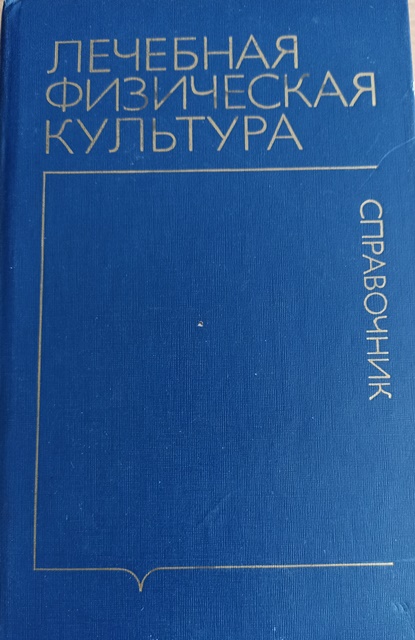 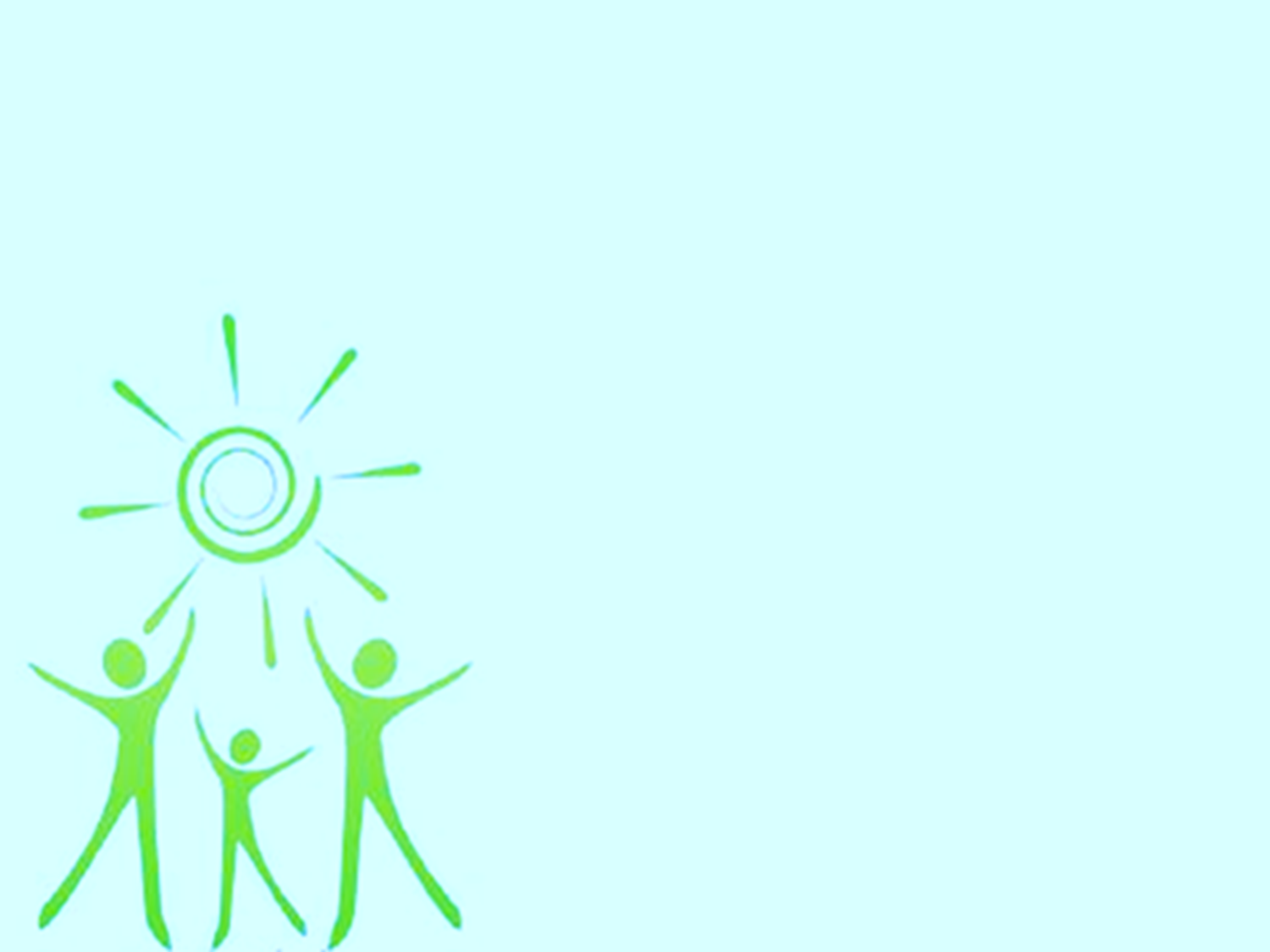 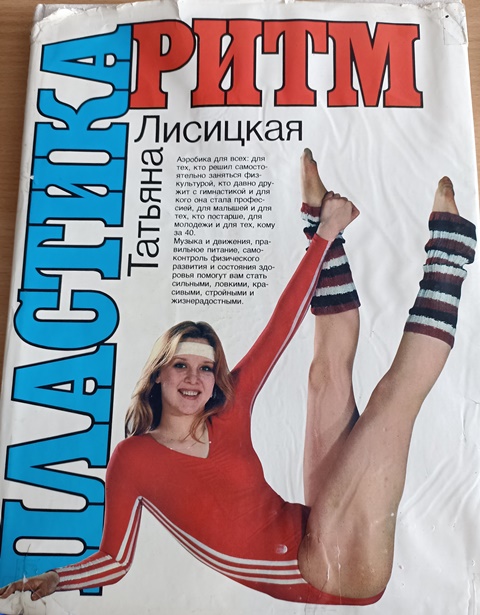 Лисицкая Т. С.
Ритм + пластика. 2-е издание . - Москва: Физкультура и спорт, 1988.- 160 с., ил.

В этом хорошо иллюстрированном издании дается анализ эффективности занятий ритмической гимнастикой.
В предлагаемых комплексах сочетаются общеразвивающие упражнения, элементы современных танцев, ходьба, бег, выполняемые под ритмические эстрадные мелодии.
Для специалистов и широкого круга читателей.
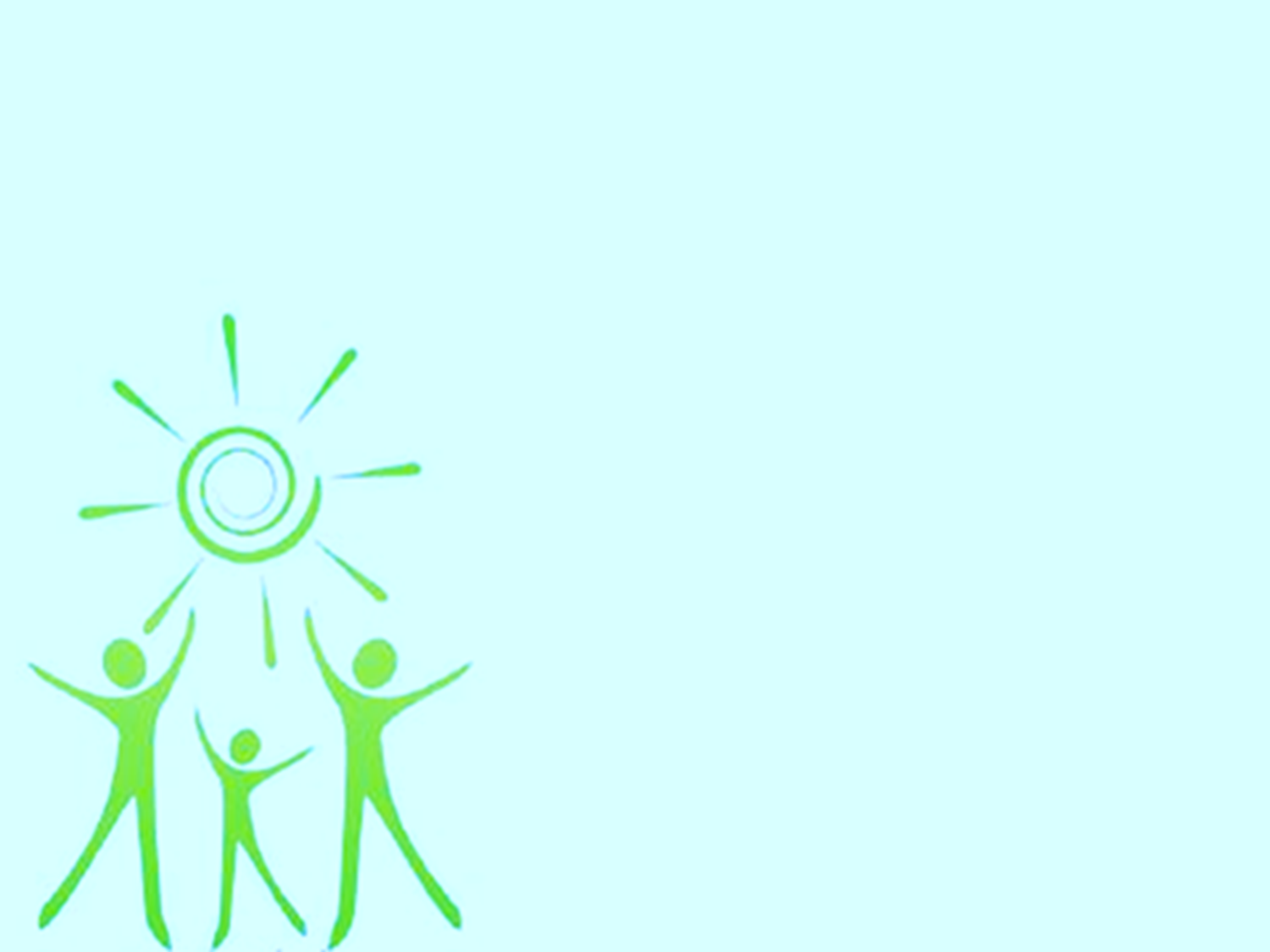 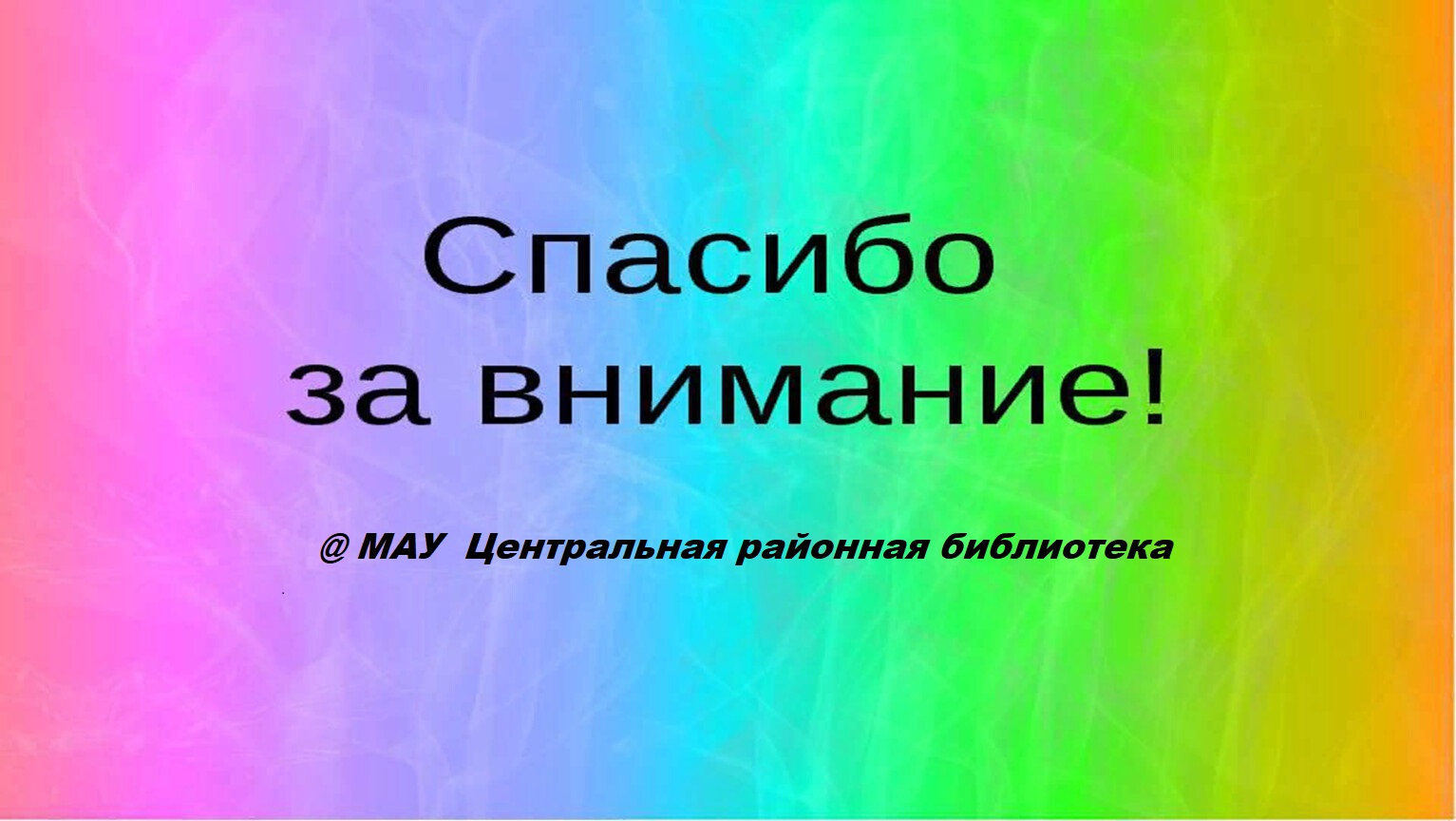